Rossana Bonomi 
Rossana.Bonomi@cern.ch
SPL thermal studies
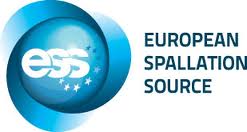 ESS Retreat Meeting, Lund, 28-29/11/2012
1
Outline
Short cryomodule heat loads and refrigeration powers
Thermal analyses of components
Double-walled tube
Cold-warm transition
Vacuum vessel and thermal shield
Mock-up test
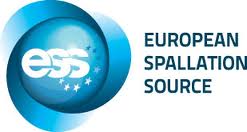 ESS Retreat Meeting, Lund, 28-29/11/2012
2
Short Cryomodule
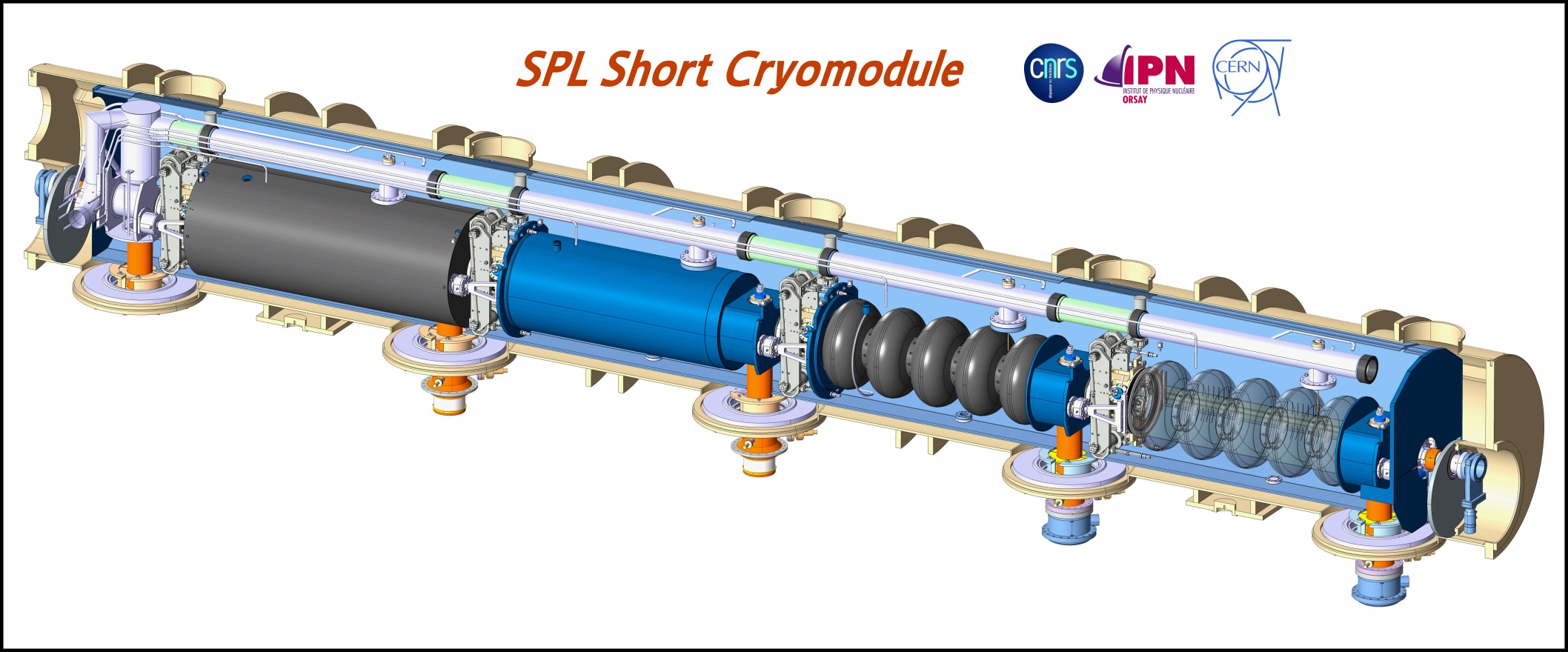 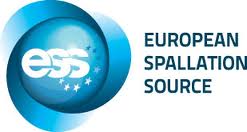 ESS Retreat Meeting, Lund, 28-29/11/2012
3
Short Cryomodule
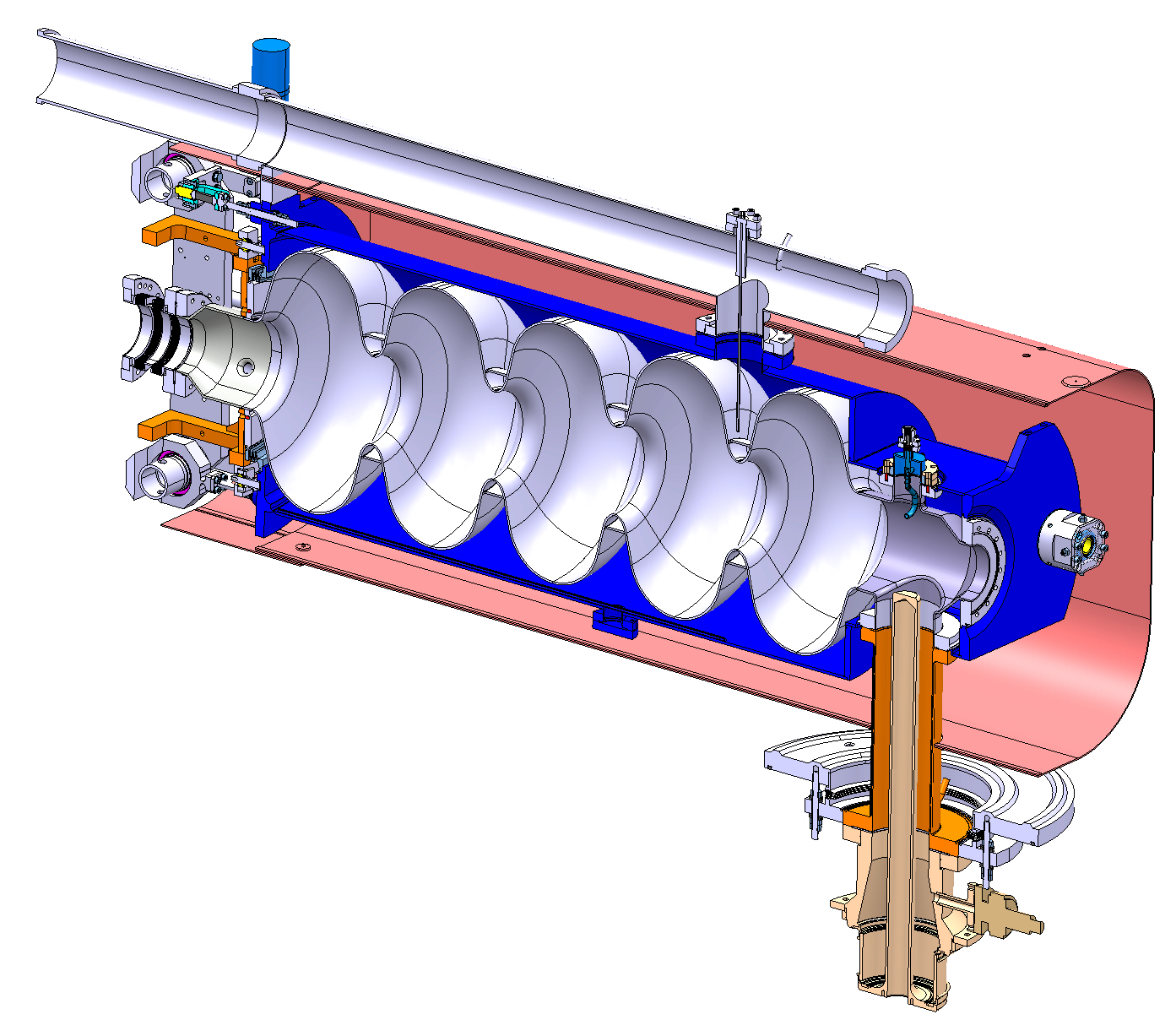 Bi-phase helium tube
Helium Tank
Bellows
CEA’s tuner
Bulk Niobium 5-cells cavity
Magnetic  shielding
(old design)
Hom Coupler
Inter-cavity support
Double walled tube
RF Power Coupler
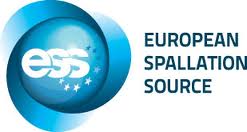 ESS Retreat Meeting, Lund, 28-29/11/2012
4
Cryomodule temperature levels
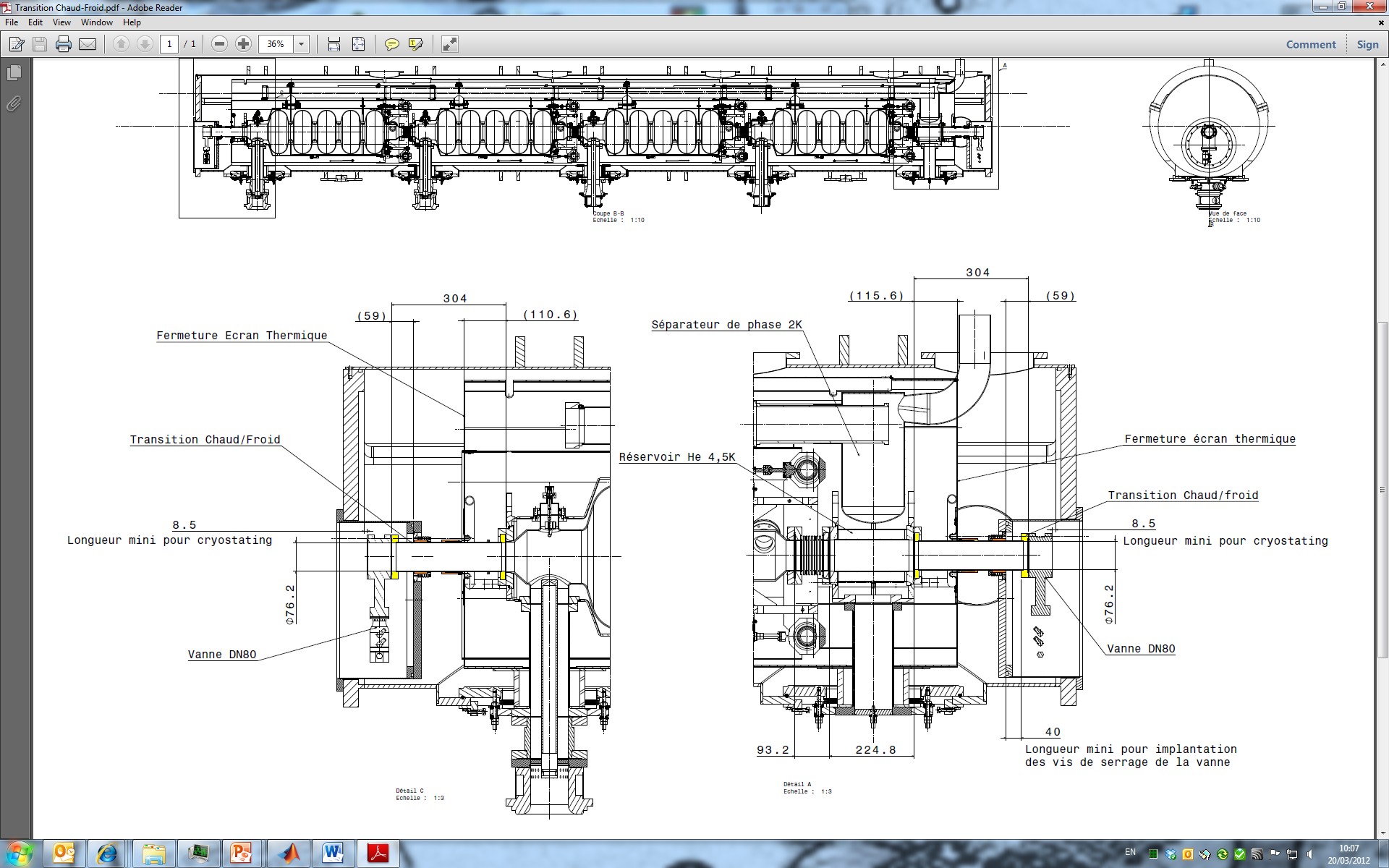 VV
Temperature levels:

Bath			2 K
Inlet helium gas		4.5 K
Thermal shield		50-70 K
Vacuum vessel		300 K
TS
CM
CWT
Heat contributions from:

Double-walled tube	to 2 K, 4.5 K
Cold-warm transition	to 2 K, 50-70 K
Vacuum vessel		to 50-70 K
Thermal shield		to 2 K
DWT
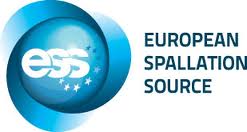 ESS Retreat Meeting, Lund, 28-29/11/2012
5
DWT Static heat loads
(1) RF off, cool off
(2) RF off, cool on
DWT Dynamic heat loads
(3) RF on, cool on
(4) RF on, cool off
Cryomodule heat loads
* Thermal shield at 50 K, placed at 0.15 m from cold flange
** C. Maglioni, V. Parma’s technical note: “Assessment of static heat loads in the LHC arc, from the commissioning of sector 7-8”, LHC Project Note 409, 2008 (VV TS 1.7 W/m2  - TS  CM 0.1 W/m2)
*** V. Parma’s presentation: http://cdsweb.cern.ch/record/1302738/files/thp004.pdf
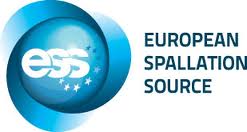 6
Cryomodule refrigerator powers
@ 2 K (990 Wel/Wth*):




@ 50-70 K (16 Wel/Wth*):

@ 4.5 K - DWT cooling:
40 mg/s warm gas are equivalent to 4 Wth @ 4.5 K (100 Wth/(g/s))
4 Wth @ 4.5 K cost 880 Wel (220 Wel/Wth*)
For 4+1 DWT 	4.4 kWel
Static operations
Dynamic operations
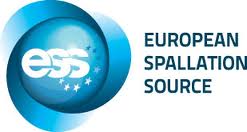 * S. Claudet et al. “1.8 K Refrigeration Units for the LHC: Performance Assessment of Pre-series Units”, proceedings ICEC20
(@ 2 K: 15% Carnot, @ 50-70 K: 30% Carnot, @ 4.5 K: 30% Carnot)
7
Cryomodule refrigerator tot power
Around 92 kWel of refrigerator power are expected during nominal operation for the SPL short cryomodule (4 cavities)

Heat loads due to instrumentation and critical regions are disregarded
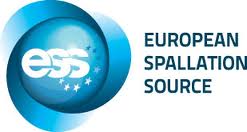 ESS Retreat Meeting, Lund, 28-29/11/2012
8
Double-walled tube
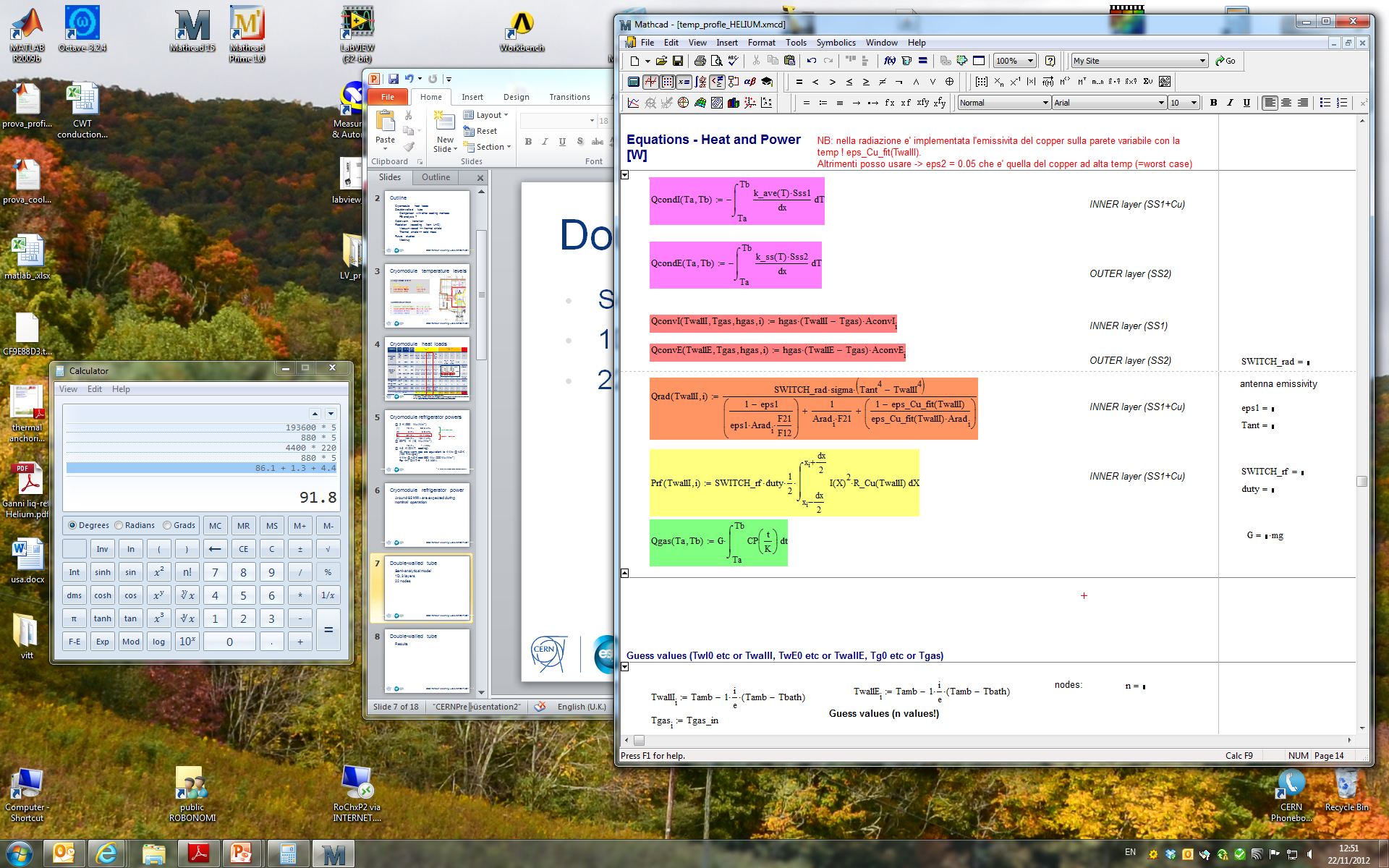 Semi-analytical model*
1D, 3 layers, 22 nodes

L	= 300 mm
D	= 50 mm
S	= 1152 mm2
m	= 40 mg/s
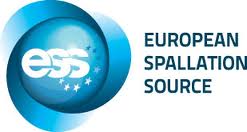 * Based on O. Capatina ‘s presentation: http://indico.cern.ch/getFile.py/access?contribId=3&resId=1&materialId=slides&confId=86123
9
Double-walled tube
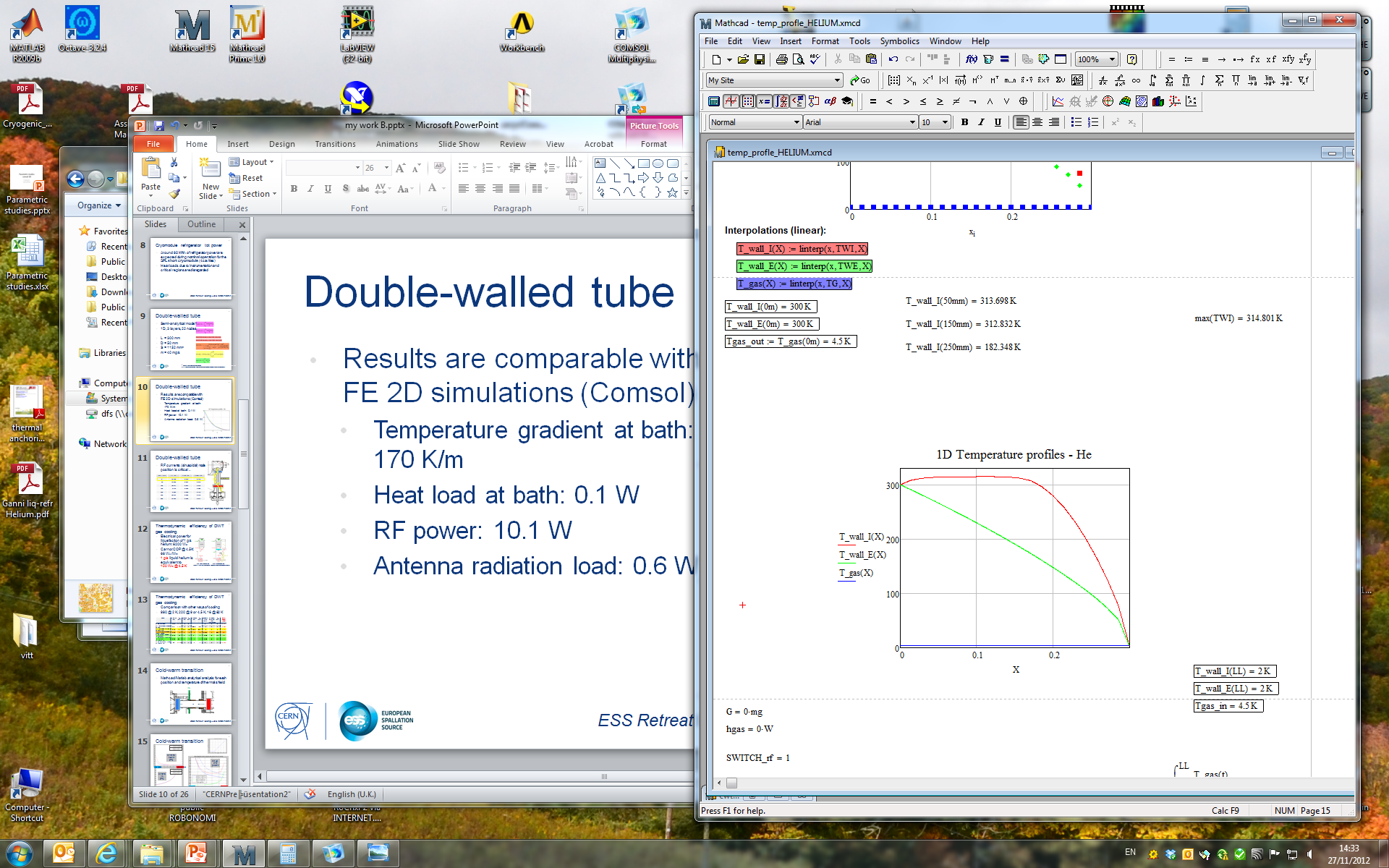 Results are comparable with FE 2D simulations (Comsol)
Heat load at bath: 
     < 0.5 W
RF power: 10.1 W
Antenna radiation load: 0.6 W
No COOL
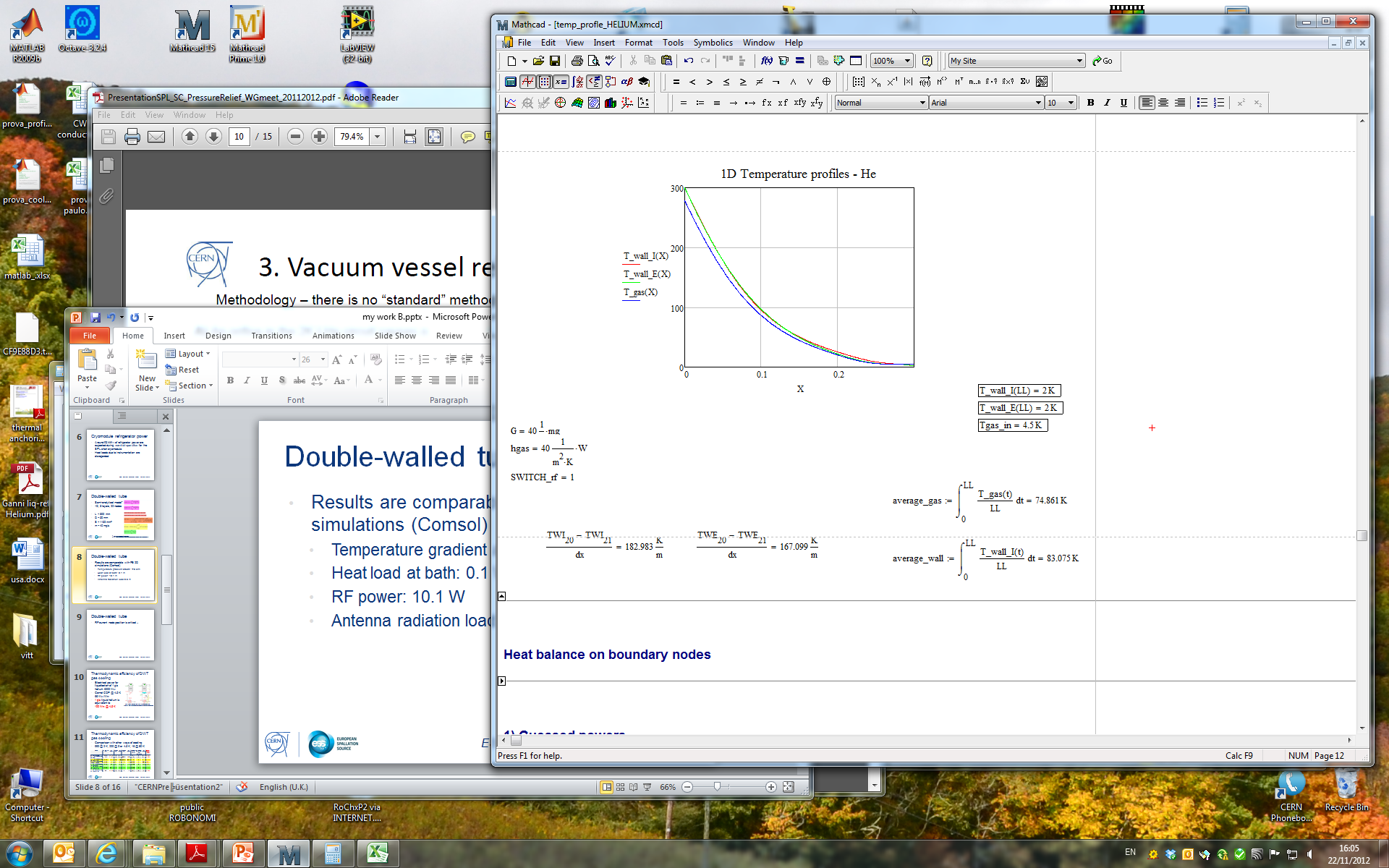 40 mg/s He
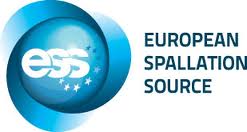 ESS Retreat Meeting, Lund, 28-29/11/2012
10
Double-walled tube
RF currents node position is critical ..
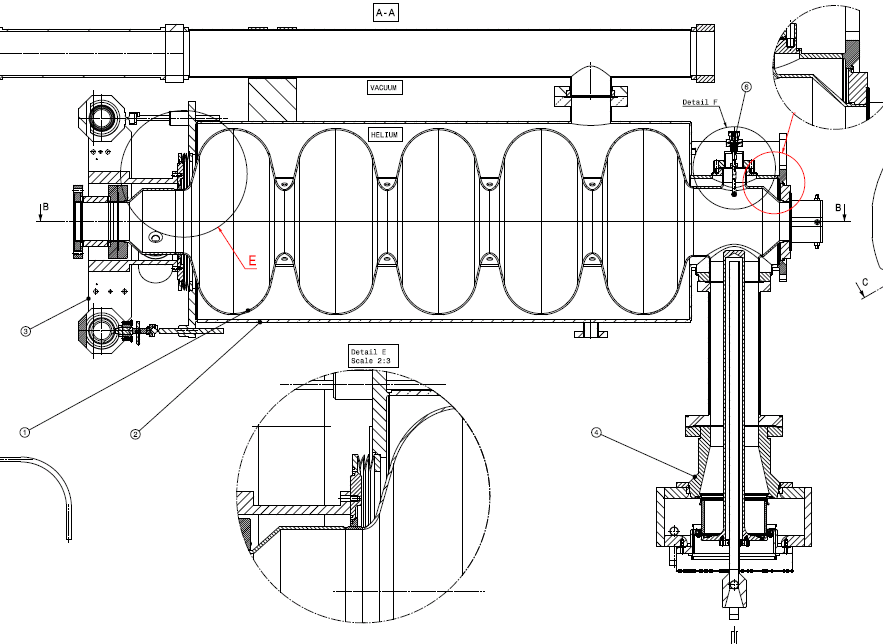 RF currents
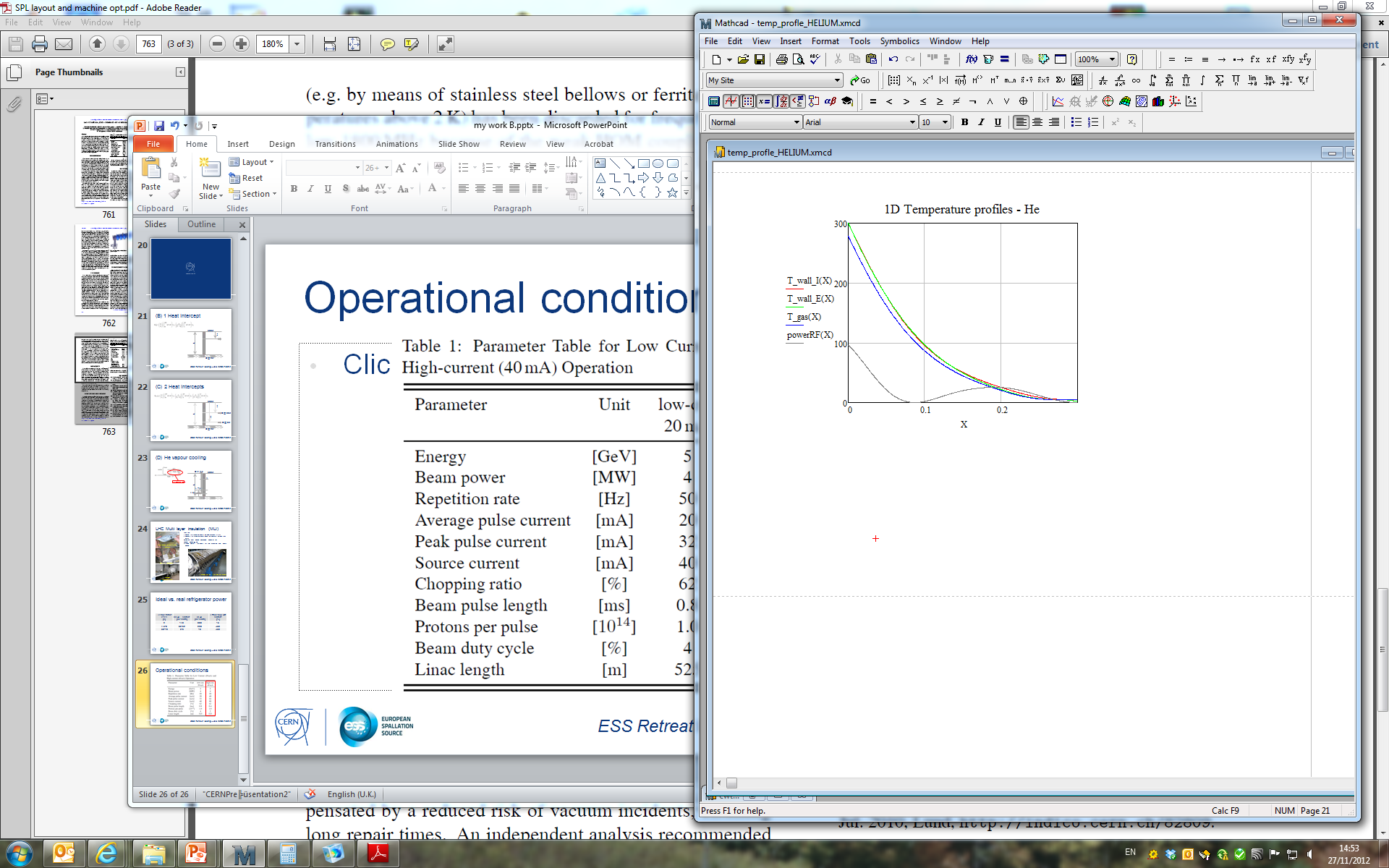 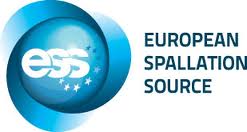 ESS Retreat Meeting, Lund, 28-29/11/2012
11
Thermodynamic efficiency of DWT gas cooling
Electrical power for liquefaction of 1 g/s helium: 6200 Wel
Carnot COP @ 4.5 K: 66 Wel/Wth
1 g/s liquid helium is equivalent to         100 Wth @ 4.5 K *
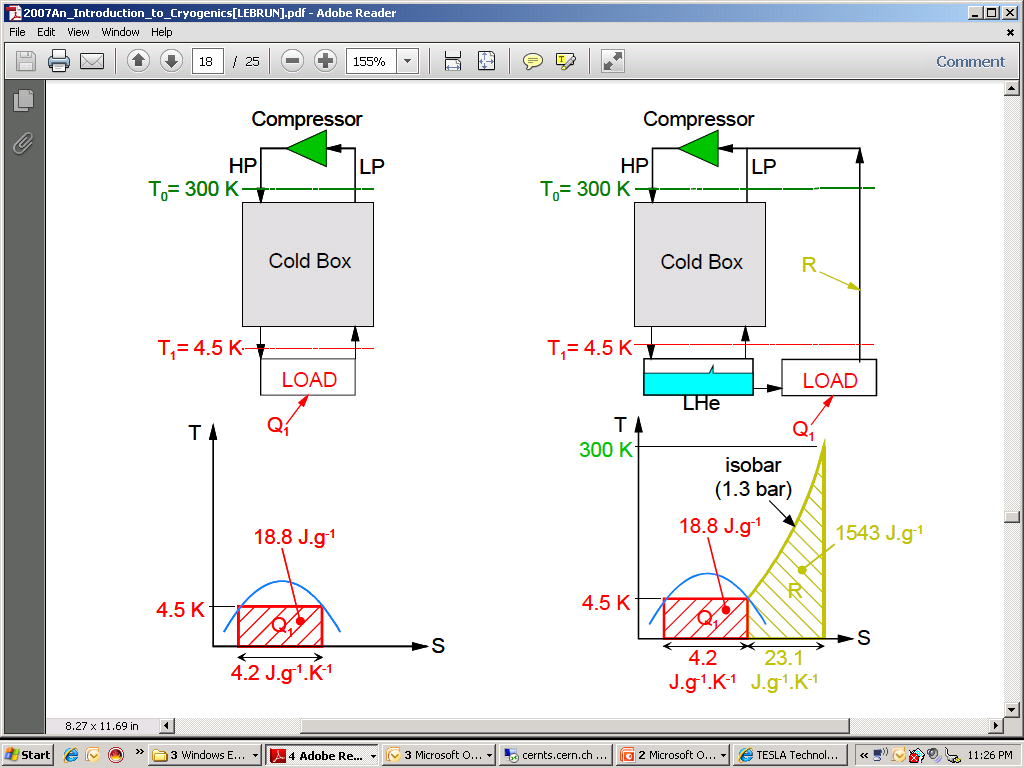 He refrigeration	He Liquefaction
(Figure from: « An Introduction to Cryogenics », Ph.Lebrun, CERN/AT 2007-1)
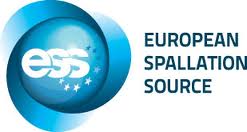 * U. Wagner s presentation: http://cdsweb.cern.ch/record/808372/files/p295.pdf
12
Thermodynamic efficiency of DWT gas cooling
Comparison with other ways of cooling (heat intercepts, self-sustained cooling)
990 @ 2 K, 220 @ 9 or 4.5 K, 16 @ 80 K
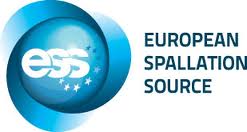 ESS Retreat Meeting, Lund, 28-29/11/2012
13
Cold-warm transition
Mathcad/Matlab analytical analysis for each position and temperature of thermal shield
Heat due to radiation and to conduction are evaluated
TS
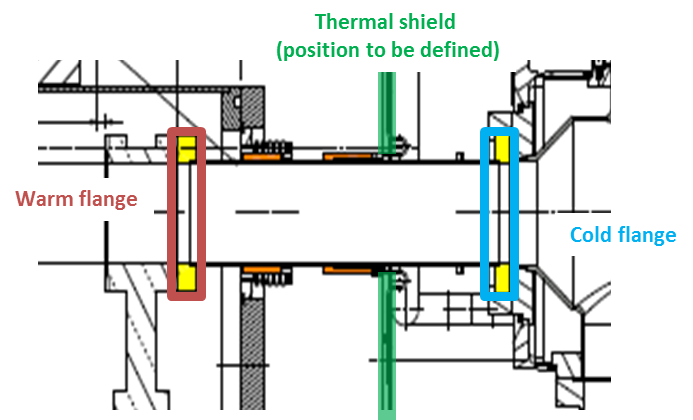 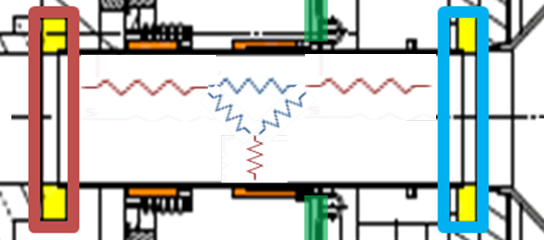 Equivalent electric
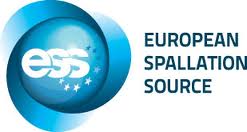 ESS Retreat Meeting, Lund, 28-29/11/2012
14
Cold-warm transition
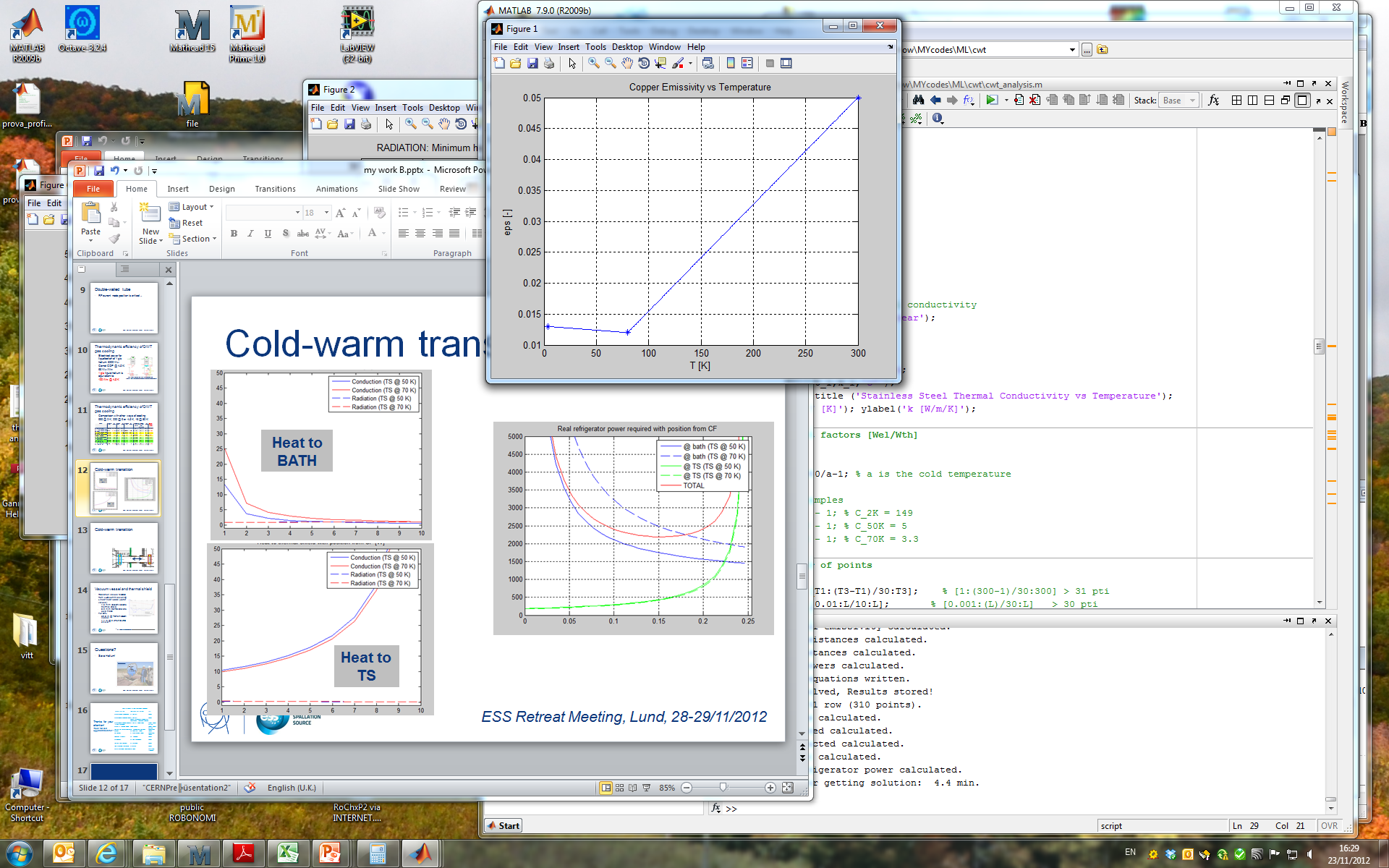 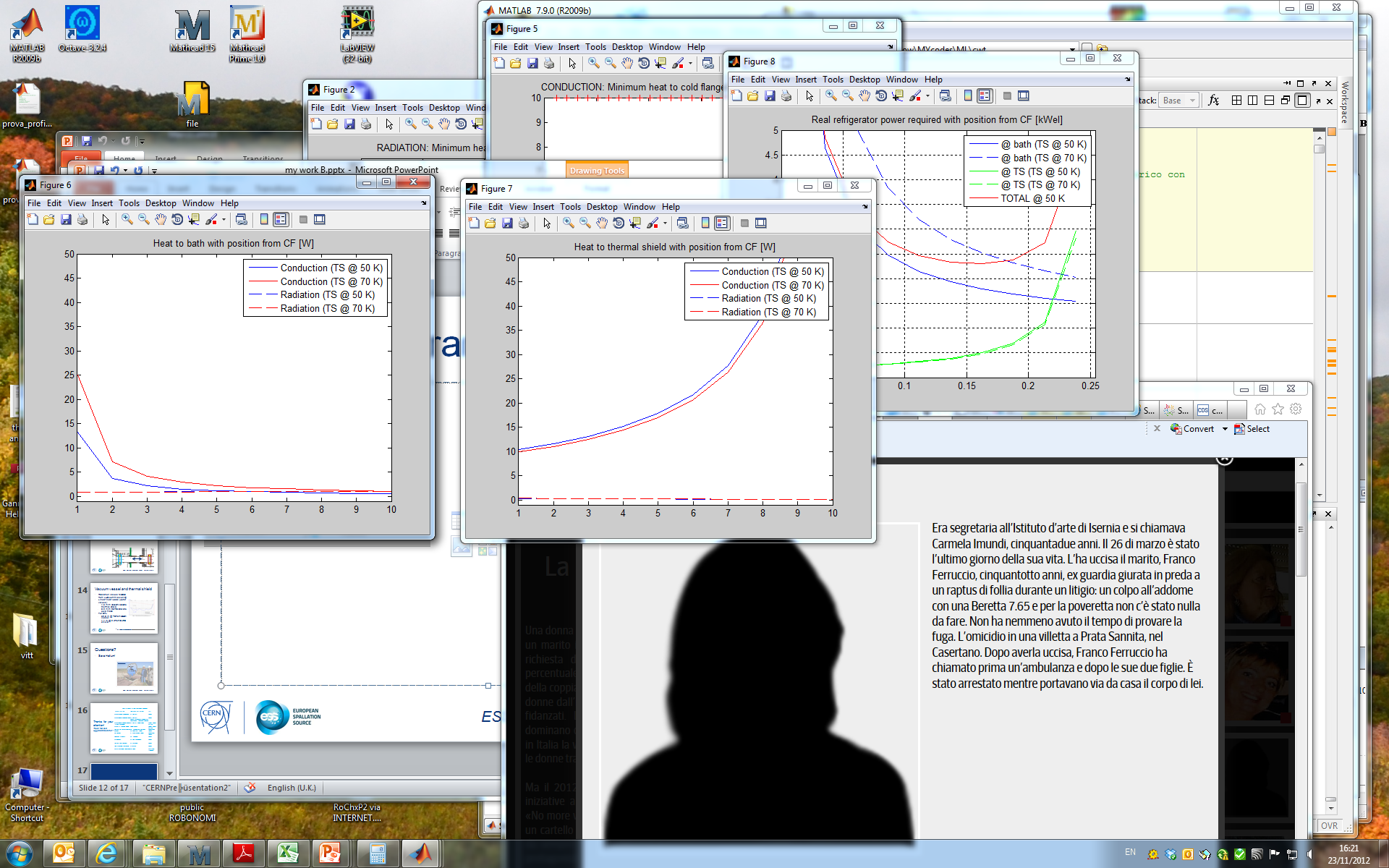 Heat to BATH [W]
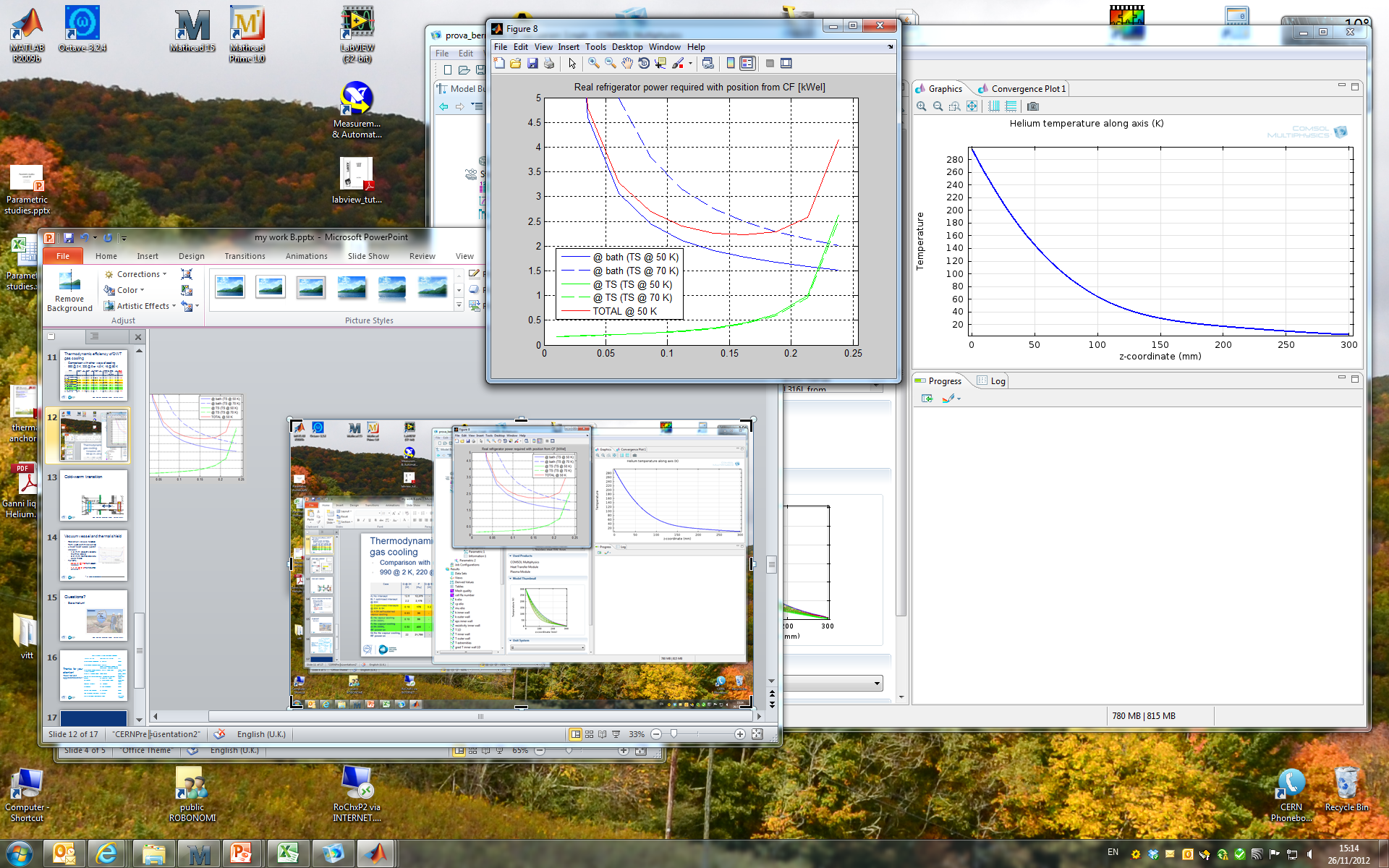 IDEAL refr power [kWel]
Cold flange
Warm flange
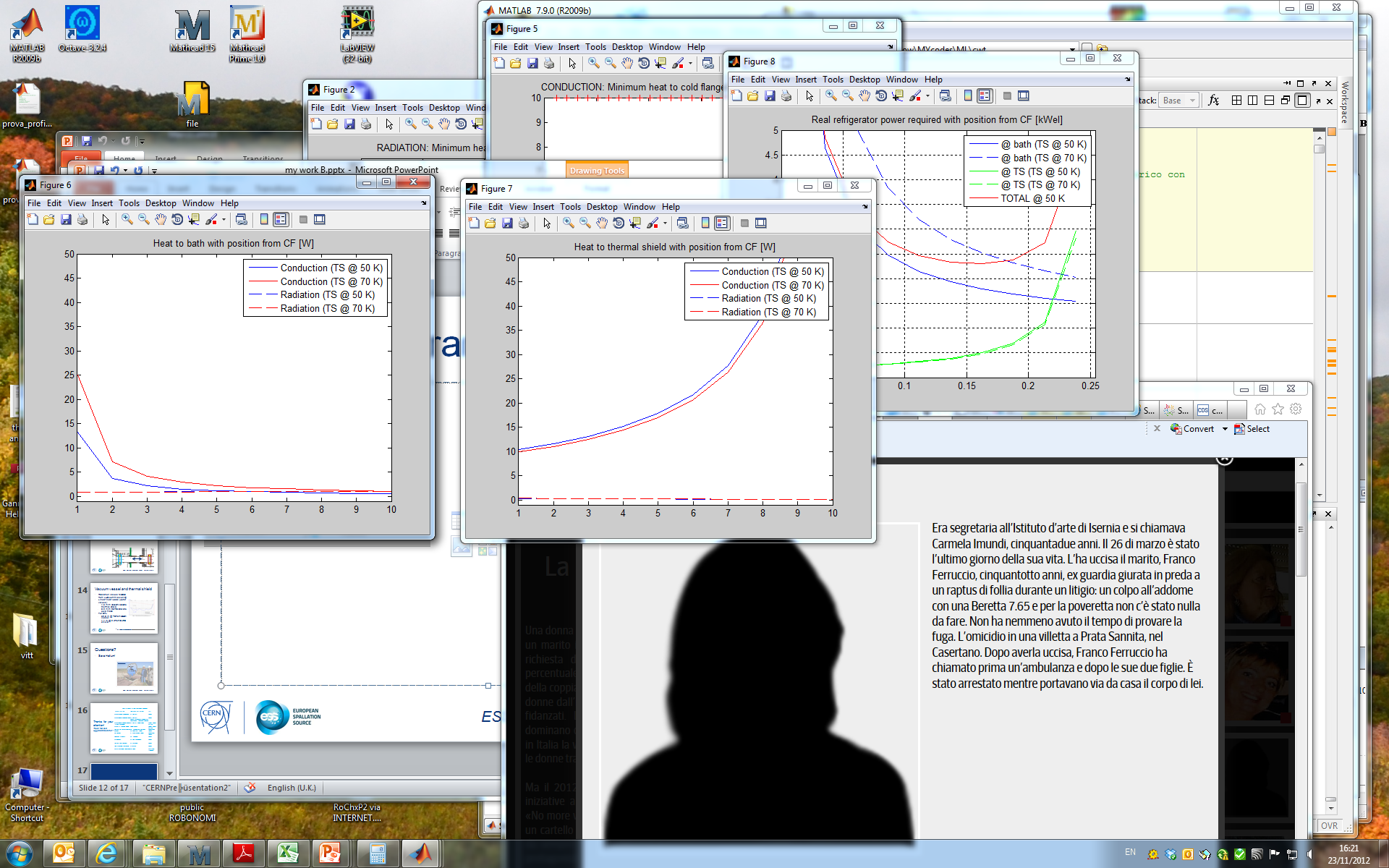 Heat to TS [W]
Cold flange
Warm flange
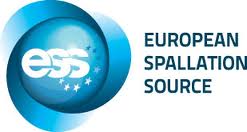 ESS Retreat Meeting, Lund, 28-29/11/2012
15
Vacuum vessel and thermal shield
Radiation values rescaled from LHC commissioning of sector 7-8 
LHC linear heat loads (average values):
4.3 W/m vacuum vessel to thermal shield
0.2 W/m thermal shield to cold mass
For SPL SCM:
33.0 W @ TS from vacuum vessel
1.1 W @ 2 K from thermal shield
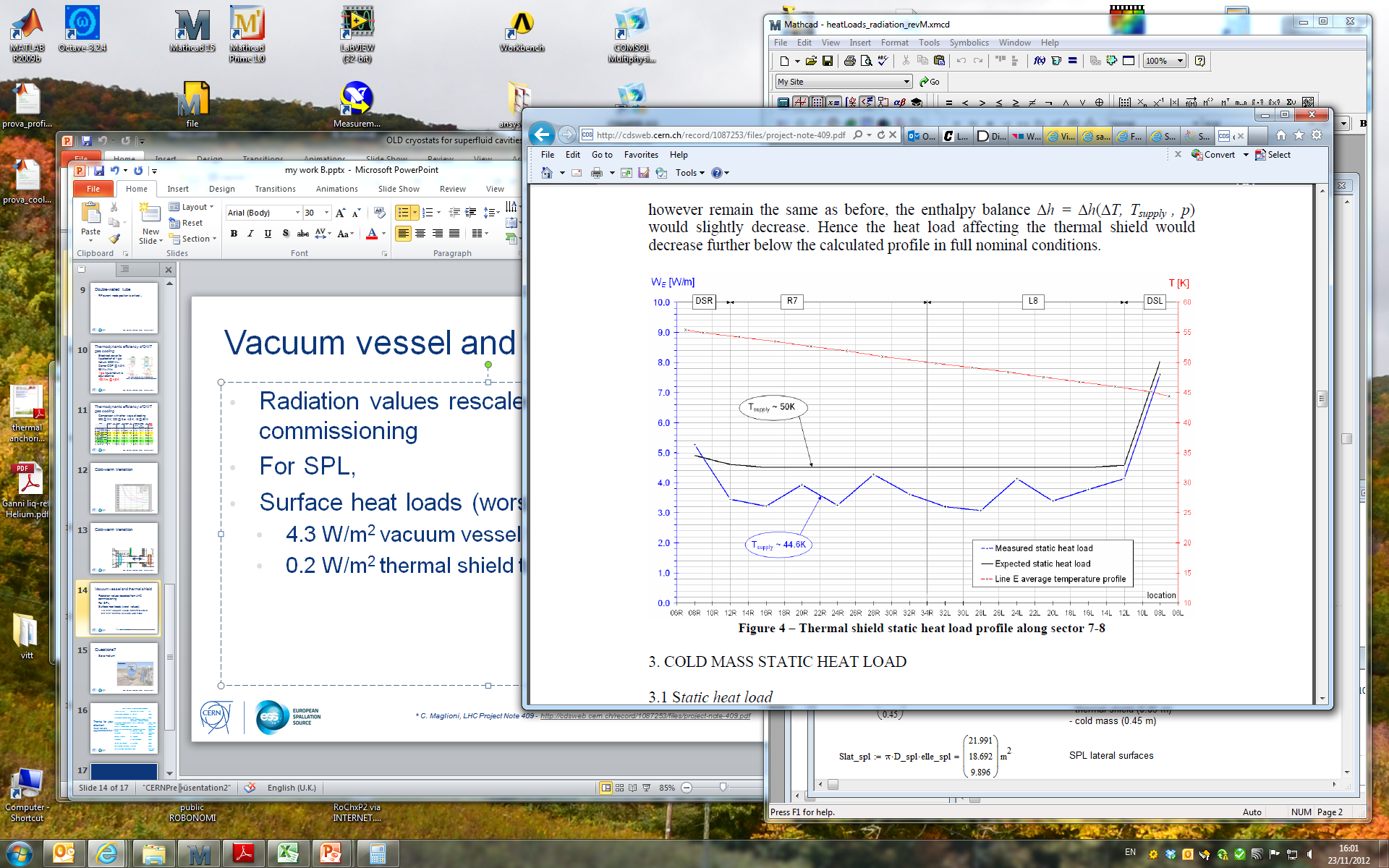 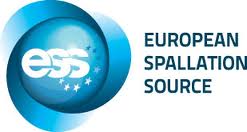 * C. Maglioni, LHC Project Note 409 - http://cdsweb.cern.ch/record/1087253/files/project-note-409.pdf
16
Mock-up test
Validation of:
Cavity supporting system
Assembly-realignment of cavities via vessel interface
Alignement measurign device (OWPM)
Thermal contractions
DWT active cooling
1.5 cavities
2 DWTs
1 intercavity support
Cooled by LN2 (rescaling to He)
Test of all possible cooling conditions
No RF power
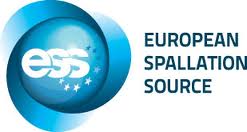 ESS Retreat Meeting, Lund, 28-29/11/2012
17
Mock-up test
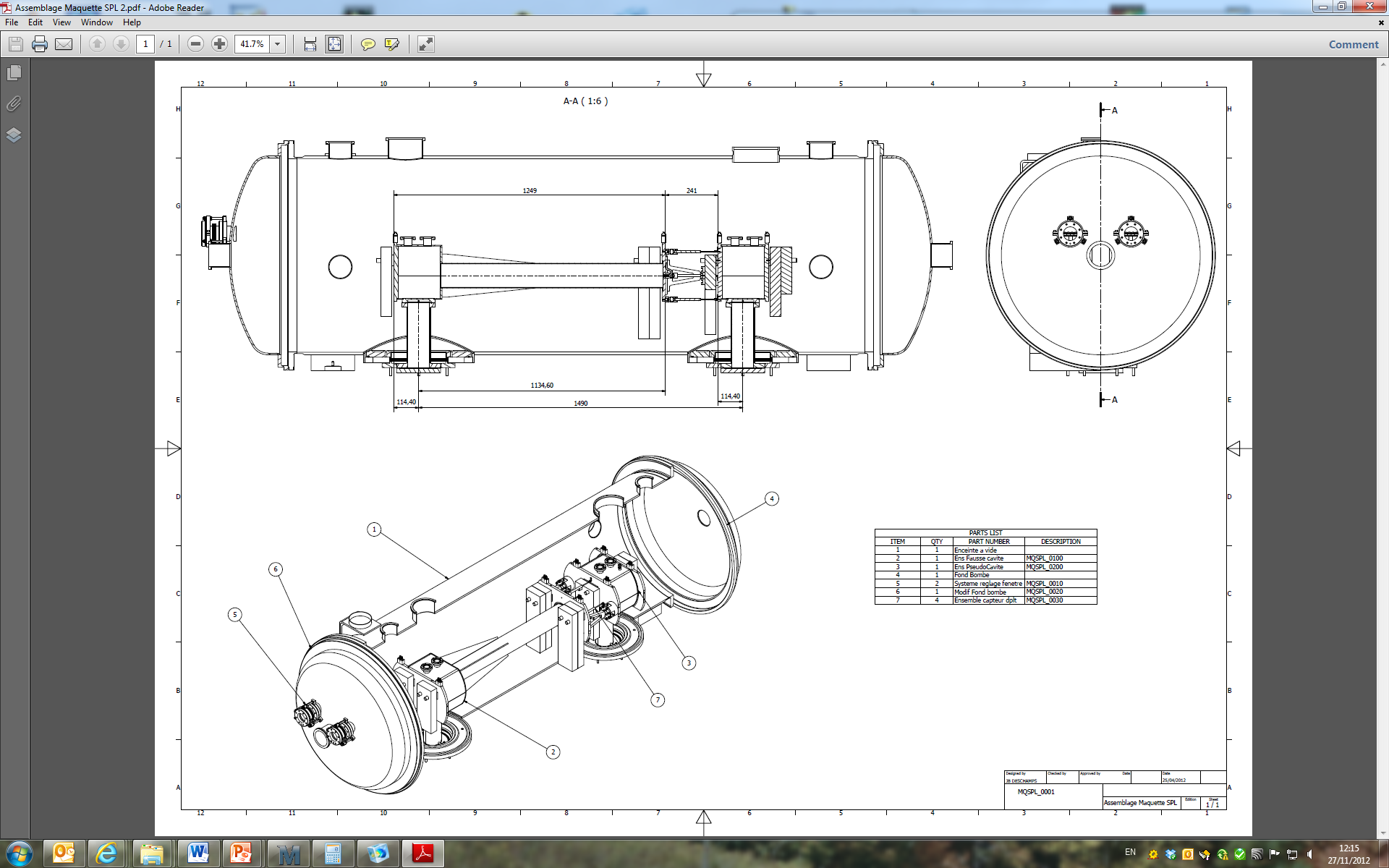 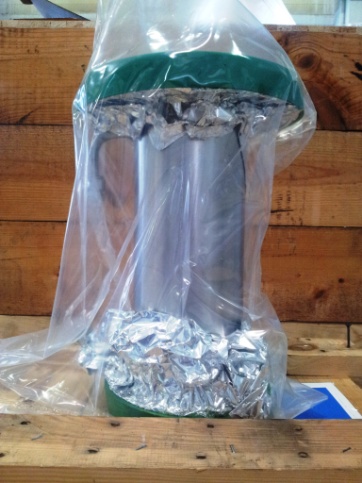 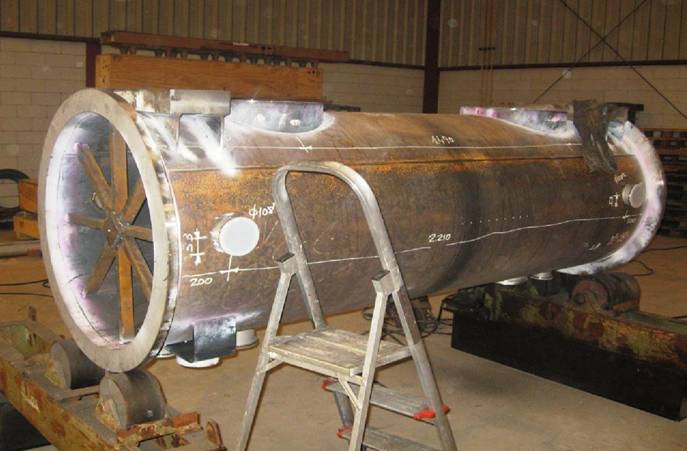 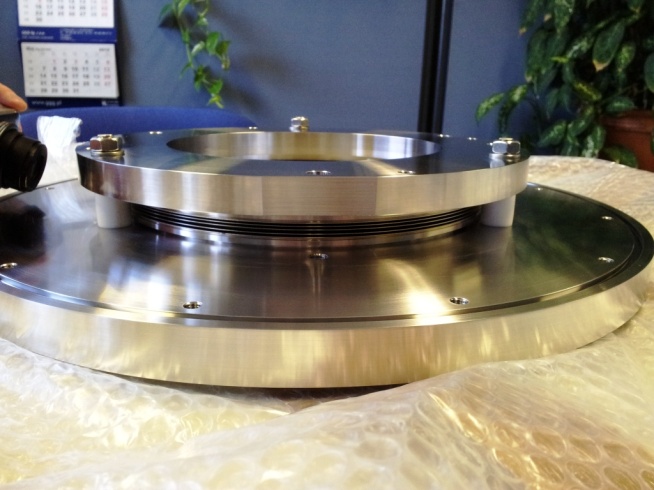 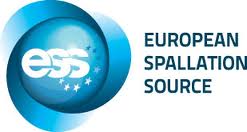 ESS Retreat Meeting, Lund, 28-29/11/2012
18
Questions?
..save Helium (for pacific purposes)!

The National Helium Reserve, also known as the Federal Helium Reserve, is a strategic reserve of the United States holding over a billion cubic meters (1E9 m3) of helium gas. 
The helium is stored at the Cliffside Storage Facility about 12 miles northwest of Amarillo, Texas, in a natural geologic gas storage formation, the Bush Dome reservoir. 
The reserve was established in 1925 as a strategic supply of gas for airships, and in the 1950s became an important source of coolant during the Space Race and Cold War.
The natural gas in these fields contains unusually high percentages of helium, from 0.3% to 2.7%; they constitute the largest source of helium in the United States. The helium is separated as a byproduct from the produced natural gas.
After the Helium Acts Amendments of 1960, the U.S. Bureau of Mines arranged for five private plants to recover helium from natural gas. For this helium conservation program, the Bureau built a 425-mile pipeline from Bushton, Kansas, to connect those plants with the government's partially depleted Cliffside gas field. This helium-nitrogen mixture was injected and stored in the Cliffside gas field until needed, when it then was further purified.
(source: Wikipedia)
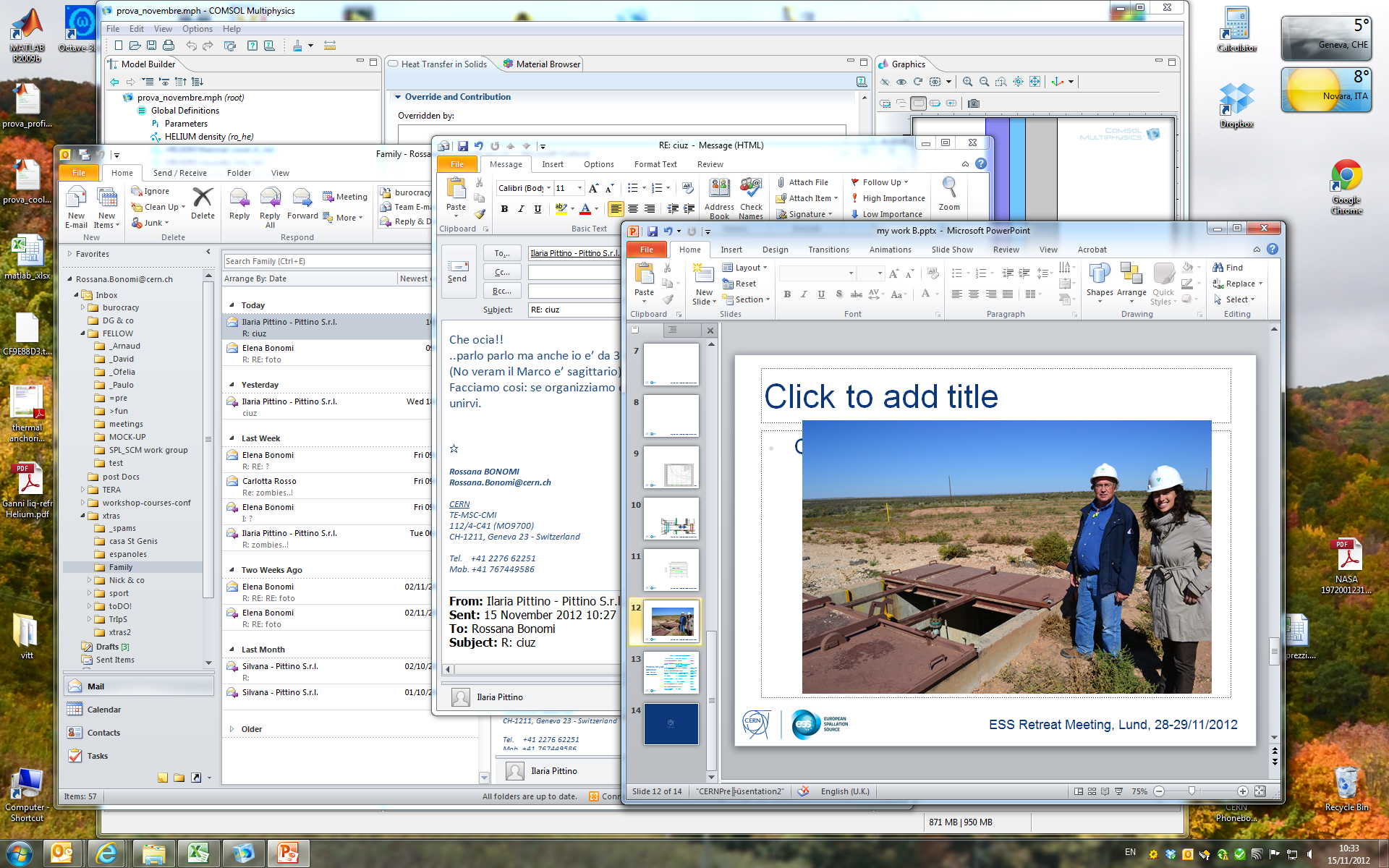 Cliffside Gas Field, Amarillo – TX (2012)
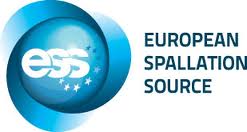 Participants to the collaboration effort:
Thanks for your attention!Tack för din uppmärksamhet !
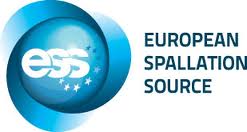 Master schedule
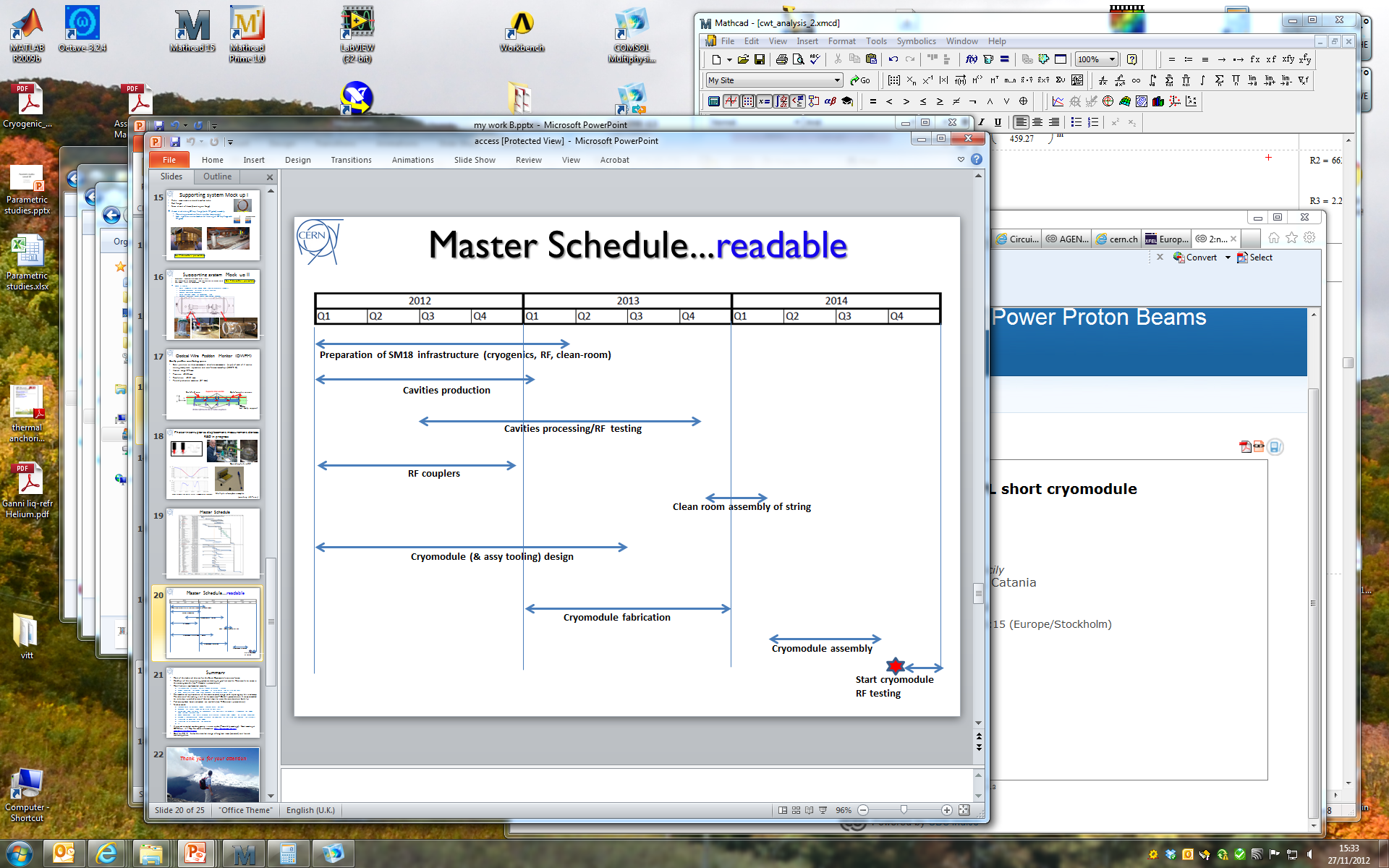 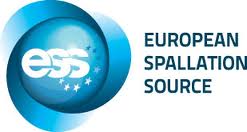 ESS Retreat Meeting, Lund, 28-29/11/2012
SPL operational conditions
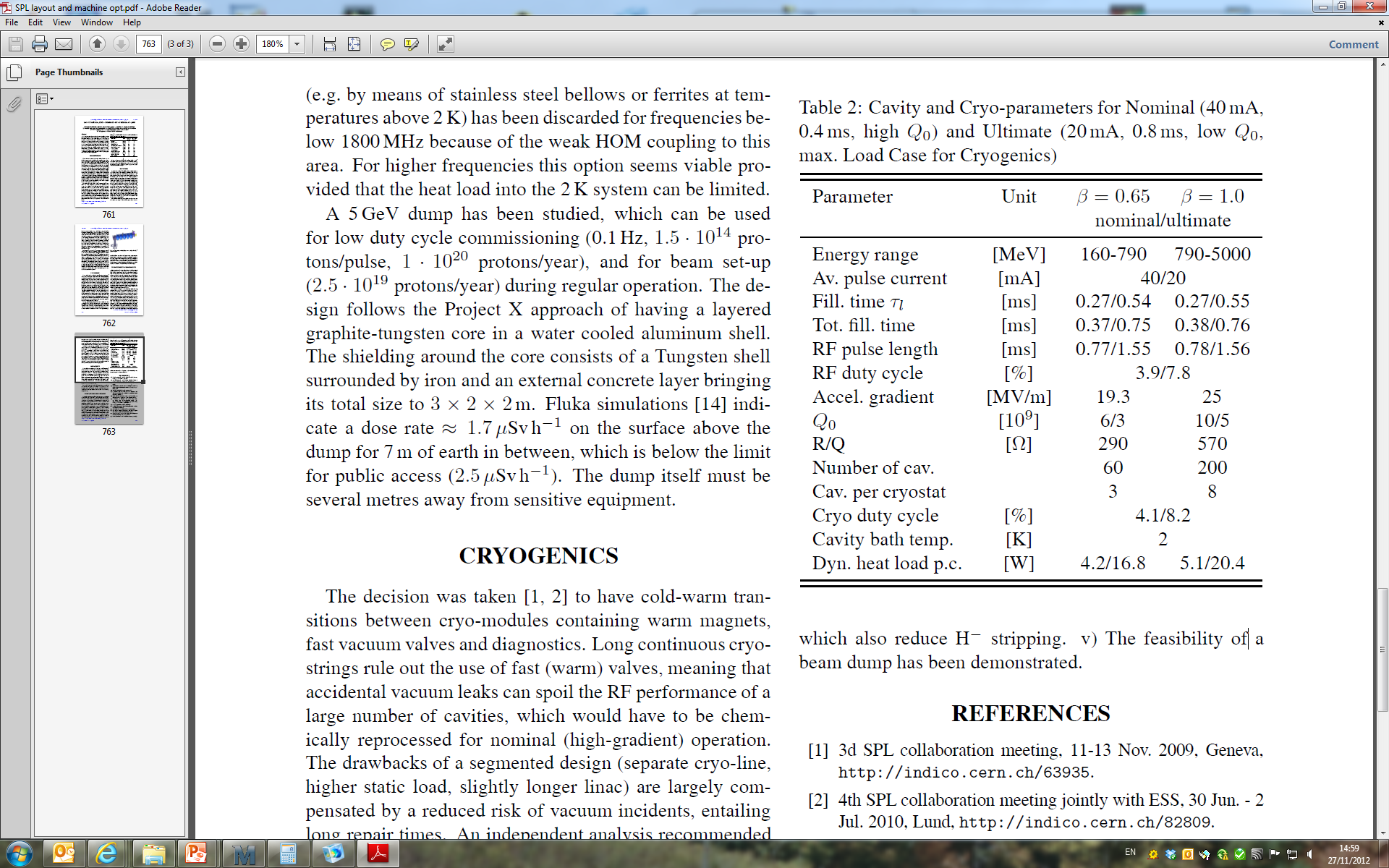 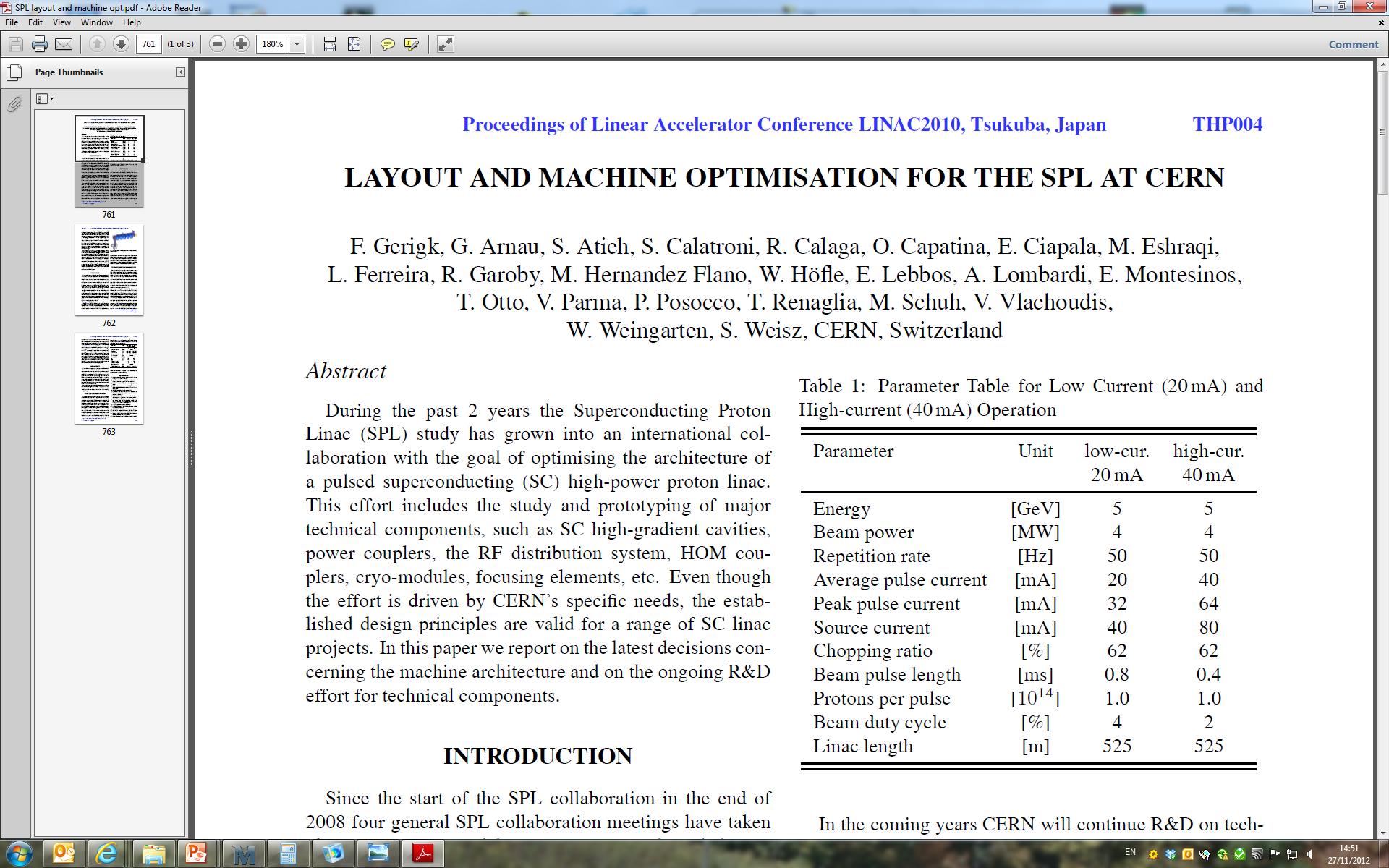 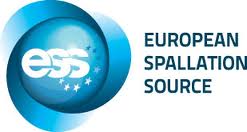 ESS Retreat Meeting, Lund, 28-29/11/2012
SPL operational conditions
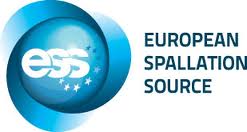 ESS Retreat Meeting, Lund, 28-29/11/2012
Ideal vs. real refrigerator power
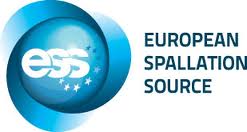 ESS Retreat Meeting, Lund, 28-29/11/2012
(B) 1 Heat intercept
300K
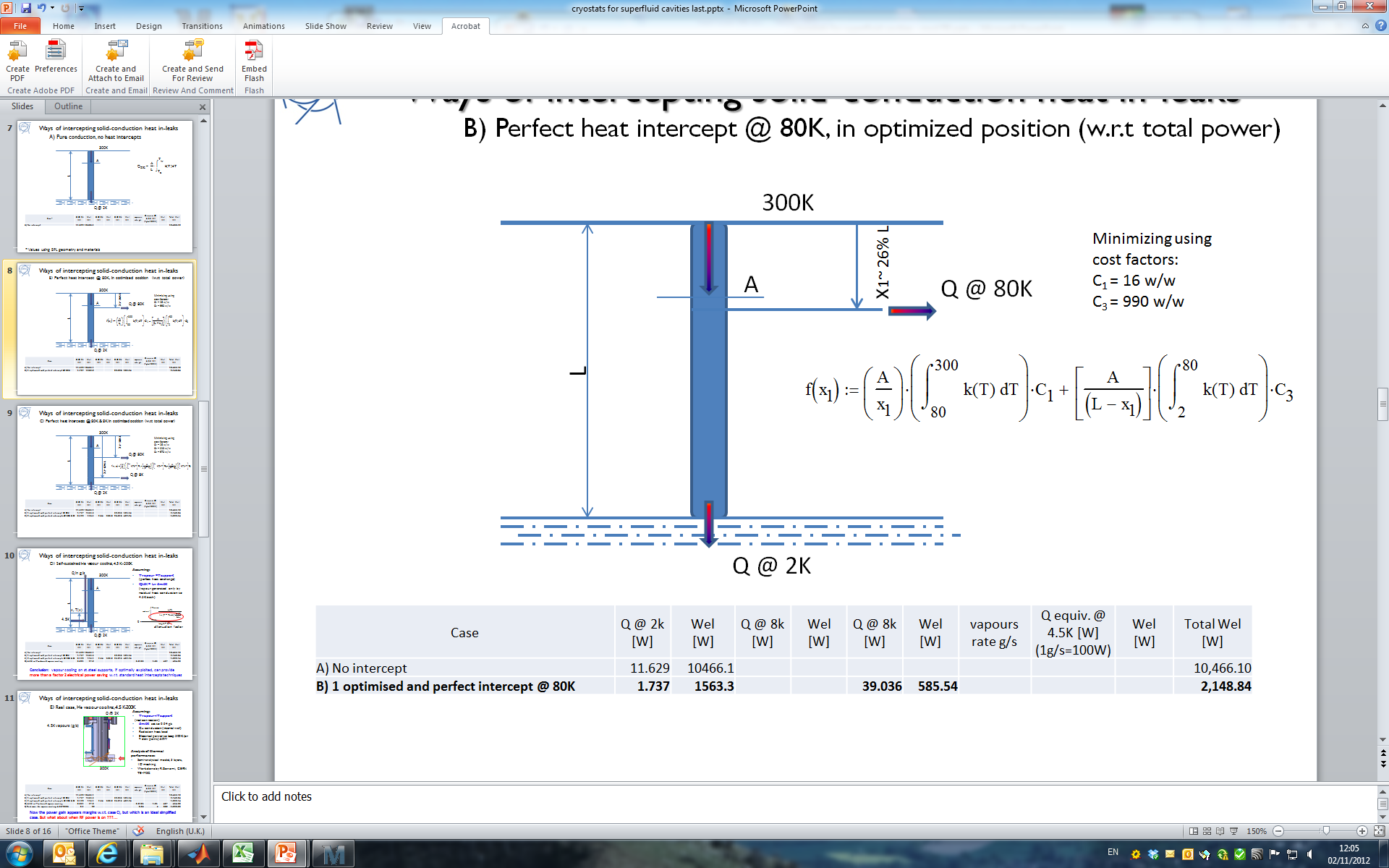 x1
L
Q @ 80K
Q @ 2K
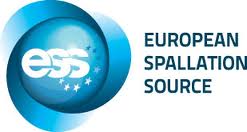 ESS Retreat Meeting, Lund, 28-29/11/2012
(C) 2 Heat intercepts
300K
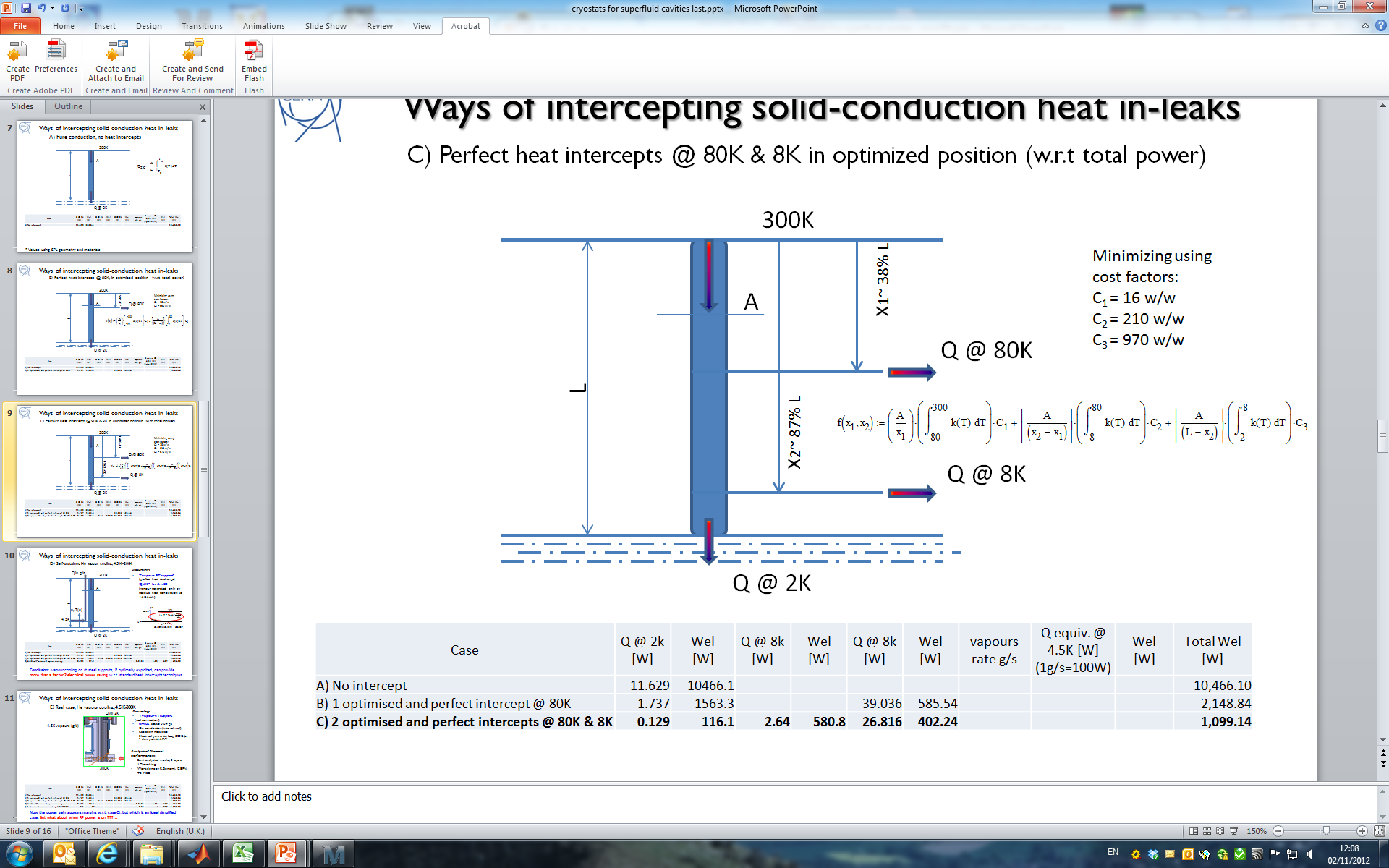 x1
Q @ 80K
L
x2
Q @ 8K
Q @ 2K
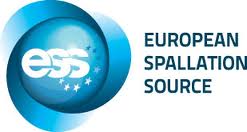 ESS Retreat Meeting, Lund, 28-29/11/2012
(D) He vapour cooling
300K
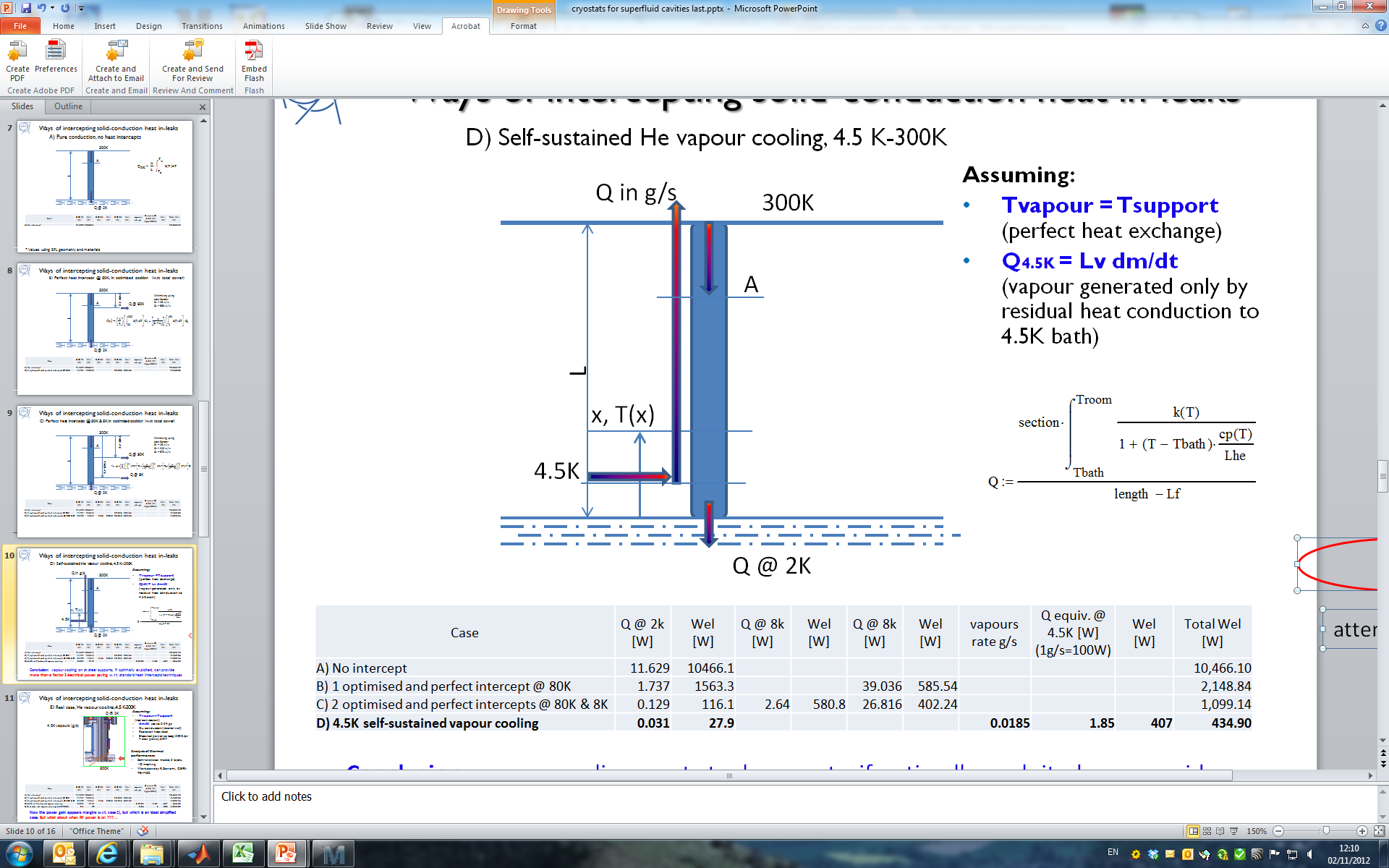 L
Q in g/s
4.5K
attenuation factor
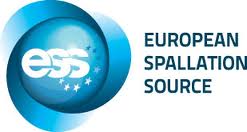 ESS Retreat Meeting, Lund, 28-29/11/2012
LHC Multi layer insulation (MLI)
Features:
1 blanket (10 reflective layers) on cold masses (1.9 K)
2 blankets (15 reflective layers each) on Thermal Shields (50-65 K)
Reflective layer: double aluminized polyester film
Spacer: polyester net
Stitched Velcro™ fasteners for rapid mounting and quality closing
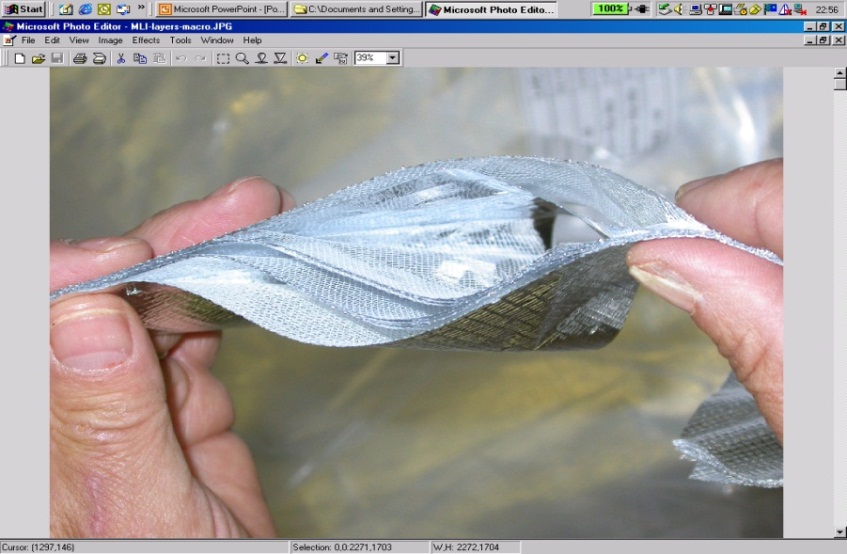 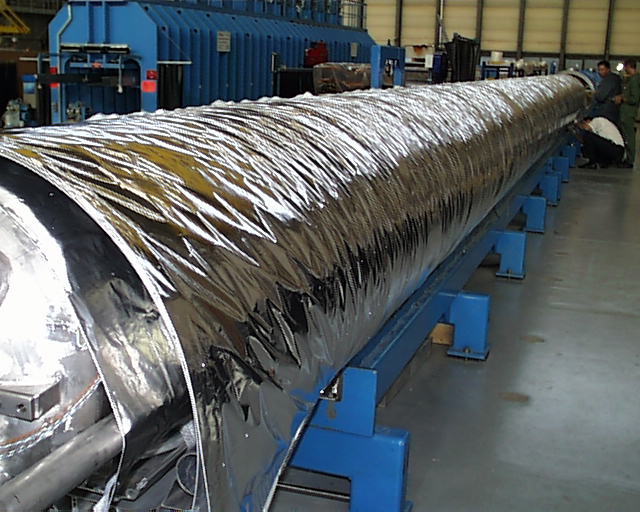 Interleaved reflectors and spacers
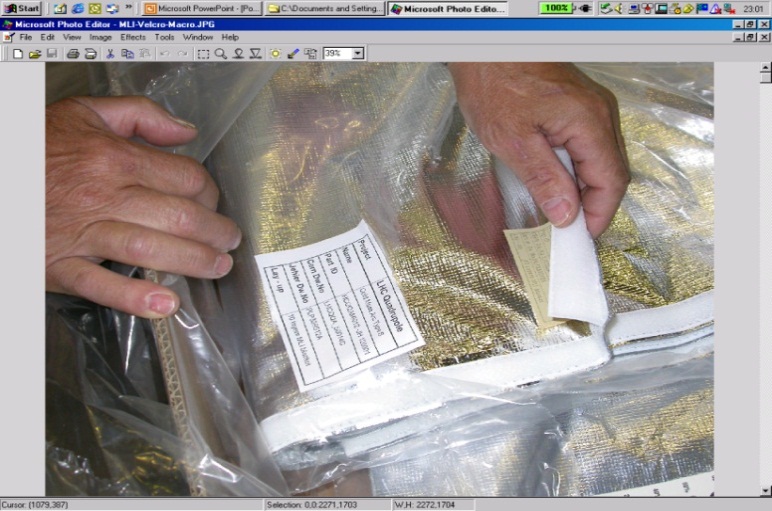 Velcro™ fasteners
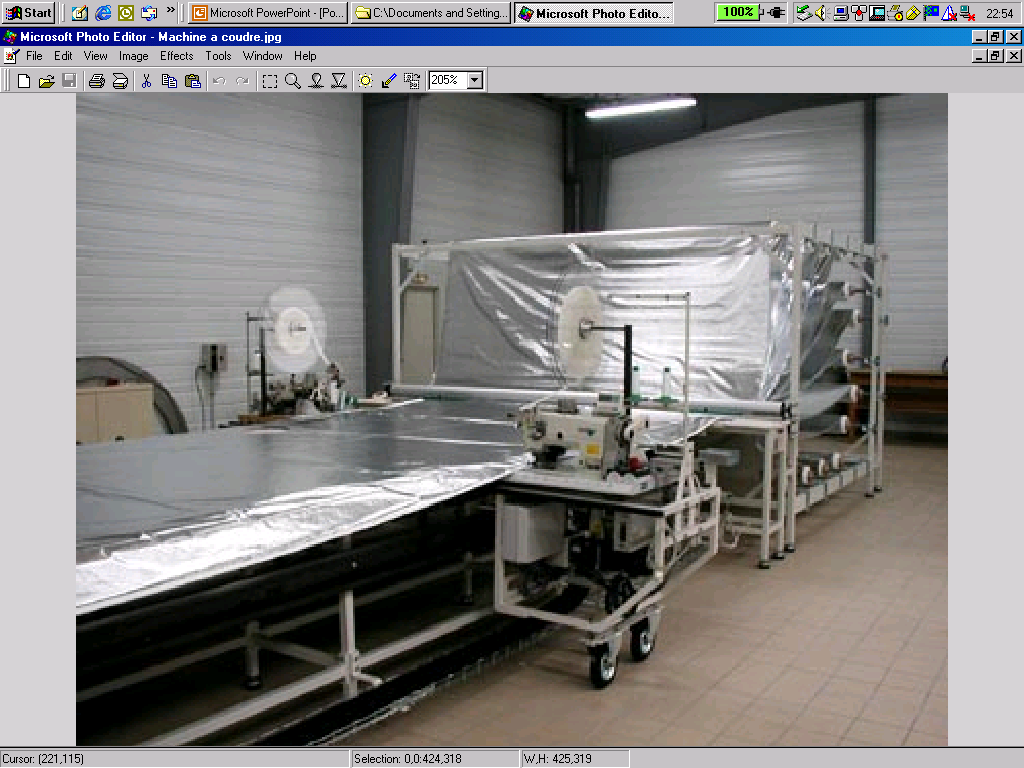 1 blanket on CM, 2 on thermal shield
Blanket manufacturing
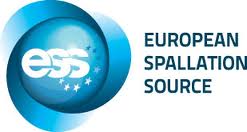 ESS Retreat Meeting, Lund, 28-29/11/2012
SCM instrumentation
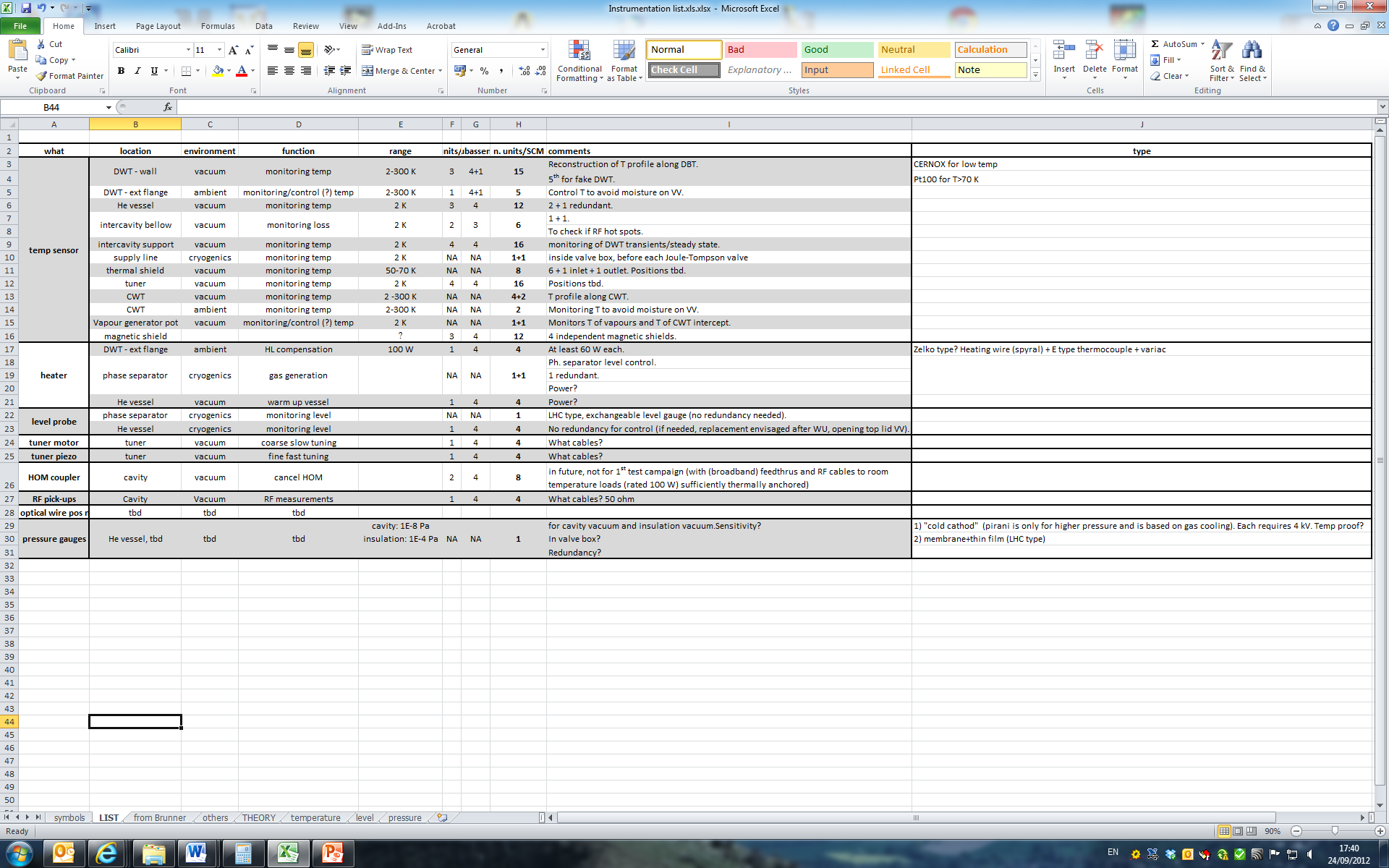 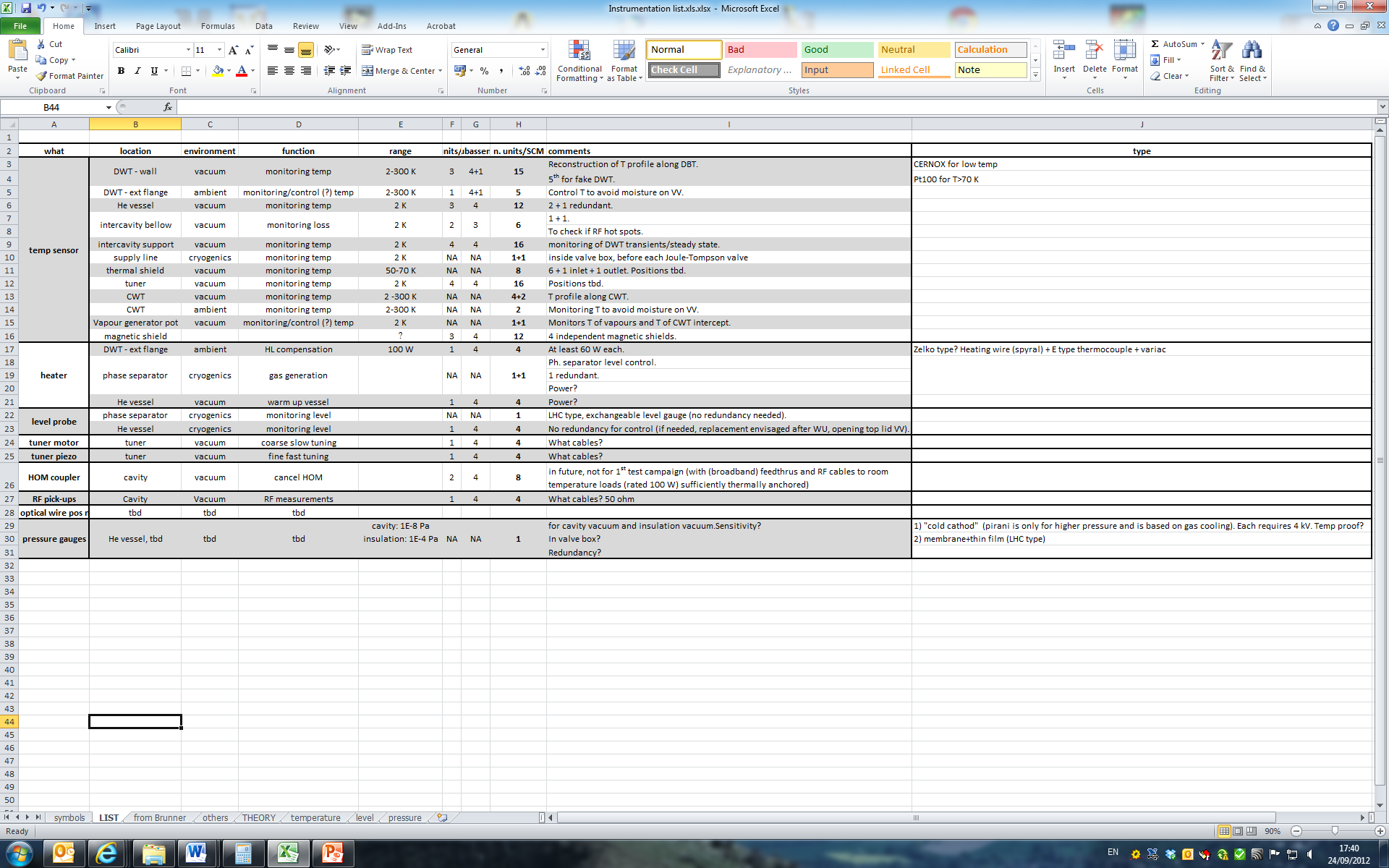